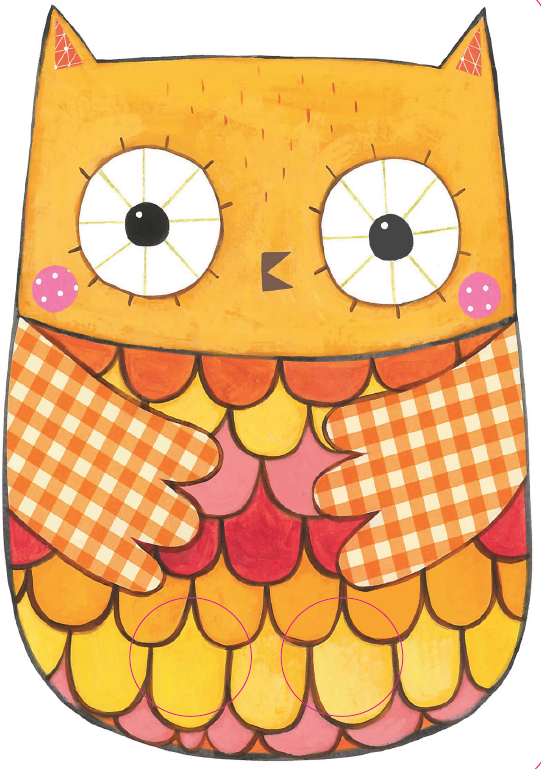 Seo Comhachag.

’S e cailleach-oidhche a th’ innte.
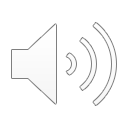 [Speaker Notes: Here’s Comhachag.
It’s an owl.]
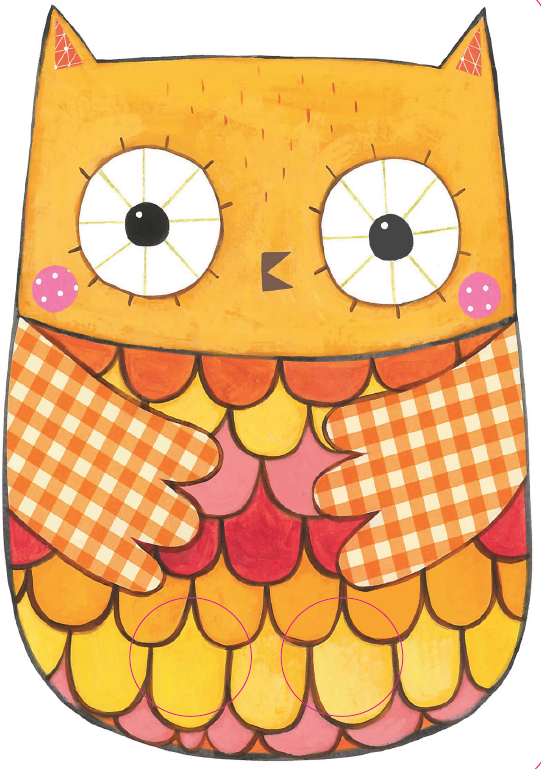 Bidh i ag ràdh, ‘Tu-uit tu-ù.’
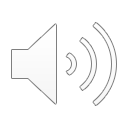 [Speaker Notes: It makes (the sound) ‘Toowit toowoo.’]
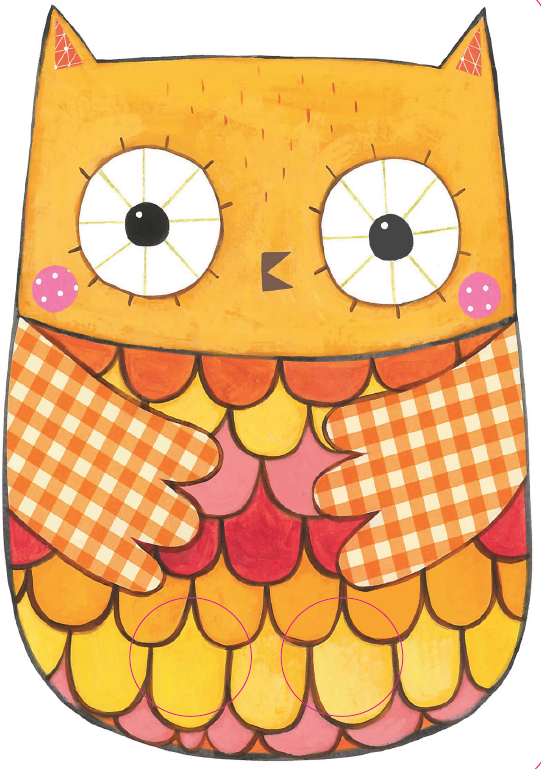 Bidh i a’ dol suas    agus sìos   .
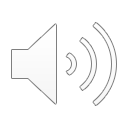 [Speaker Notes: It goes up and down.]
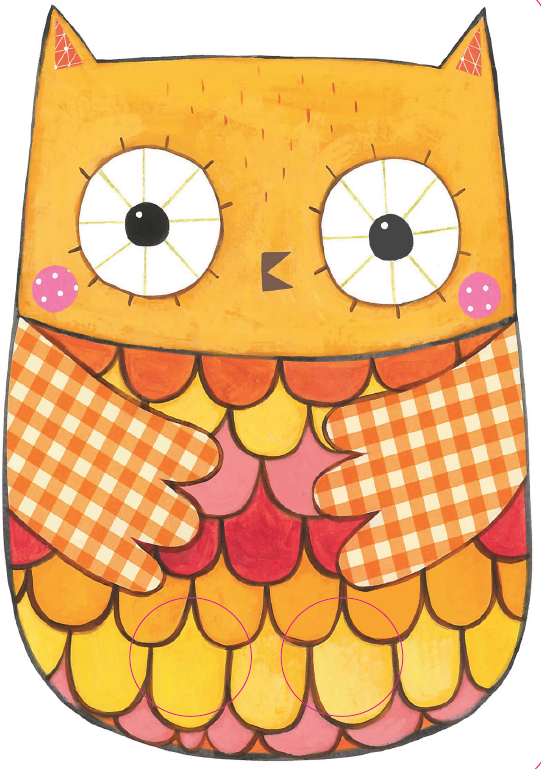 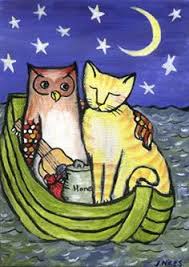 Seall!
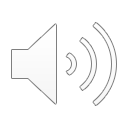 [Speaker Notes: Look!]
Chaidh a’ chailleach-oidhche ’s a’ phiseag gu muir

Ann am bàta beag uaine grinn

Thug iad leotha pàipear còig not

Le mil agus airgead na bhroinn
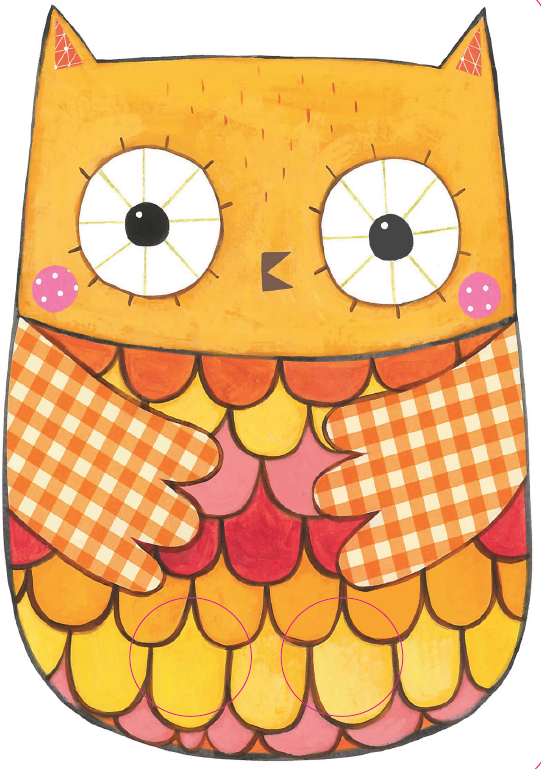 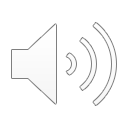 [Speaker Notes: The owl and the pussy cat went to sea
In a pretty, little green boat
They took some honey and plenty of money
‘Wrapped up’ in a £5 note]